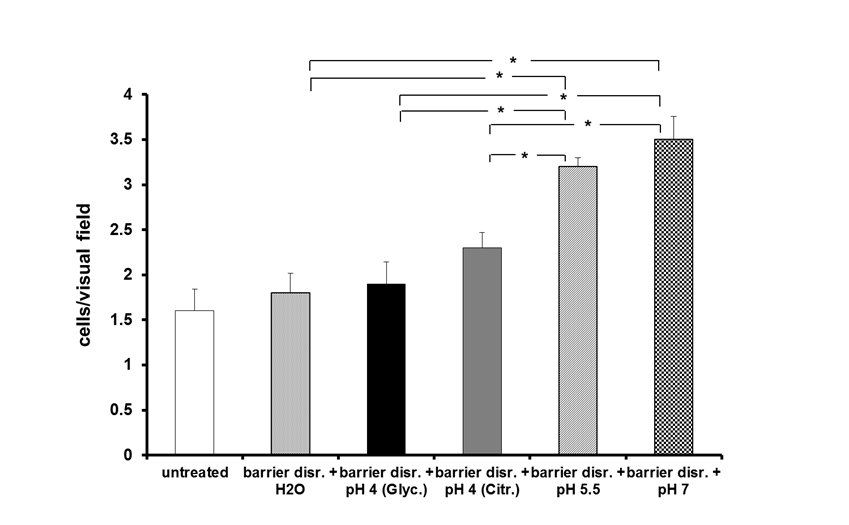 Fig S1
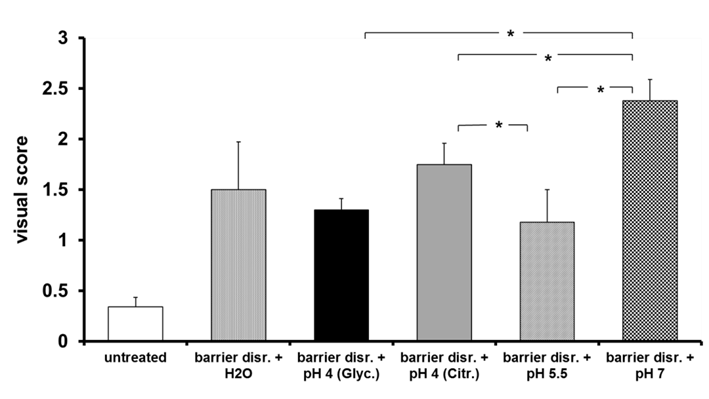 Fig S2
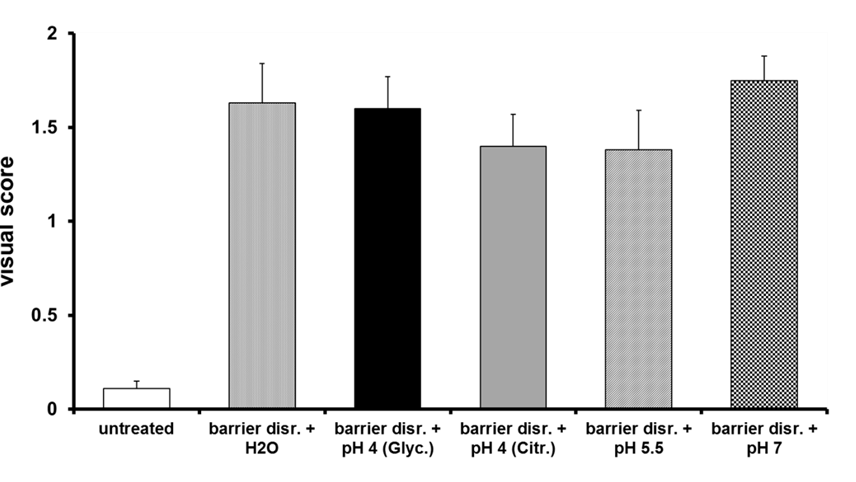 Fig S3
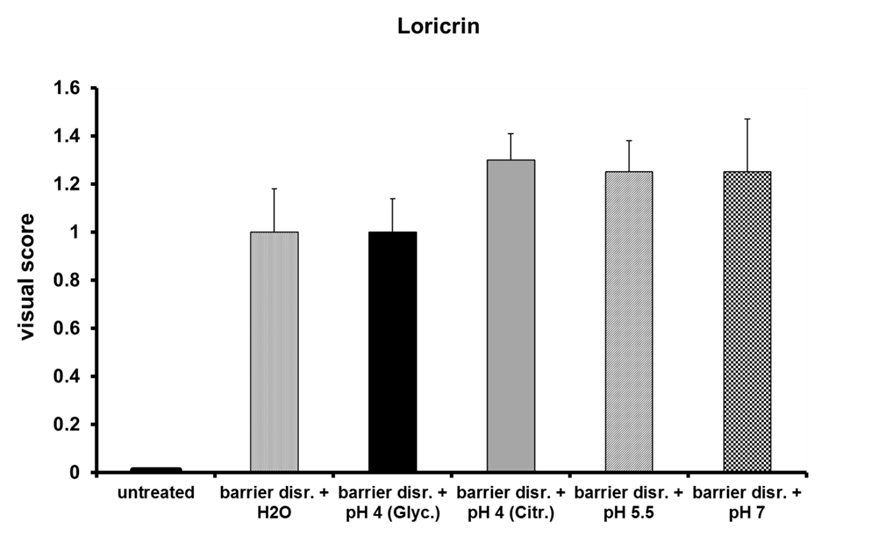 Fig S4